Developing Educationally Appropriate and Legally Sound Behavioral IEPs: Federal Guidance and Litigation
Mitchell L. Yell, Ph.D.
myell@sc.edu
University of South Carolina
“The primary vehicle for providing a FAPE is through an appropriately developed IEP that is based on the individual needs of the child. In the case of a child whose behavior impedes the child’s learning or that of others, the IEP Team must consider – and, when necessary to provide FAPE, include in the IEP – the use of positive behavioral interventions and supports, and other strategies, to address that behavior.”
U.S. Department of Education, August 1, 2016
The Importance of Reacting to Data
“When progress report and other data do not reflect that an annual goal will be met, reconvene the IEP team to determine why, make needed instructional changes, and continue to collect data”
U.S. Department of Education, 2017
“A substantive standard notfocused on student progress would do little to remedy the pervasive and tragic academicstagnation that prompted Congress to act”
Endrew, P.  11
[Speaker Notes: progress monitoring will need to be supported by user-friendly and efficient data analytics and technology. The student’s record of progress across a year of instruction, such as can be provided by formative assessments and benchmarking assessments, (Abrams, McMillan, & Wetzel, 2015; Crawford, 2014), will also be vitally important]
What Does Endrew Mean for Students with Behavior Problems?
“An IEP must aim to enable the child to make progress; the essential function of an IEP is to set out a plan for pursuing academic and functional advancement. And the degree of progress contemplated by the IEP must be appropriate in light of the child’s circumstances”
Endrew, P.  11
Providing an Explanation
“A reviewing court may fairly expect those (school) authorities to be able to offer a cogent and responsive explanation for their decisions that shows the IEP is reasonably calculated to enable the child to make progress appropriate in light of his circumstances.” Endrew F., 137 S. Ct., p. 1001-02
Behavior in the IEP
IDEA requires that a student’s IEP team “consider the use of positive behavioral interventions and supports for any student whose behavior impedes his or her learning or the learning of others” (IDEA, 20 U.S.C. § 1414(d)(3)(b)(i)
Dear Colleague LetterBehavior and the IEPAugust 1, 2016U.S. Department of Education
https://sites.ed.gov/idea/files/dcl-on-pbis-in-ieps-08-01-2016.pdf
DCL on Behavior & the IEP
“Incidents of child misbehavior and classroom disruptions, as well as violations of a code of student conduct, may indicate that the child’s IEP needs to include appropriate behavioral supports” (p. 4)

“This is especially true when a pattern of misbehavior is apparent or can be reasonably anticipated based on a child’s present levels of performance and needs” (p. 4)
DCL on Behavior and the IEP
“The IEP team must consider when, whether, and what aspects of the child’s IEP related to behavior need to be addressed or revised to ensure FAPE” (p. 4)

“IEP teams should determine whether behavioral supports should be provided in…(1) special services education & related services, (2) supplementary aids & services, and (3) program modifications or supports for school personnel” (p. 6)
DCL on Behavior and the IEP
Circumstances that may indicate a denial of FAPE (p. 9-10)

IEP team did not consider positive behavioral interventions & supports when behavior was an issue

School officials failed to schedule an IEP meeting to address parental concerns

IEP team failed to discuss parental concerns about behavior during an IEP meeting

Behavioral supports are not included in an IEP, even when the IEP team considered them necessary
DCL on Behavior and the IEP
Circumstances that may indicate a denial of FAPE (p. 9-10)

The behavioral supports in the IEP are inappropriate for the child

The behavioral supports in the IEP are appropriate, but not implemented at all or not properly implemented (teachers not trained)

School personnel implement behavioral supports that are not in the IEP and not appropriate for the child
DCL on Behavior and the IEP
Circumstances that may indicate a denial of FAPE (p. 9-10)

The child is displaying a pattern of behavior that impeded learning of self or others but is not receiving any behavioral supports

The child experiences a series of disciplinary referrals that do not constitute a change in placement, but the need for behavioral supports is not considered or addressed by the IEP team

The child experiences a lack of expected progress toward behavioral goals, but the IEP is not reviewed or revised
Behavior Plan
It is a tool designed to teach appropriate behavior; it is not a plan to manage behavior

It is proactive, positive, and aimed at specific behaviors

Think of a behavior plan as what you to for the student, not what you do to the student
Basic Information
At an annual IEP meet, pose the question: Does the student exhibit behaviors that impede the learning of others?

If yes: What are proactive & positive ways we can teach new behaviors?

Begin by evaluating the behavior, e.g., interviews, a functional behavioral assessment
Identifying a behavior that impedes learning does not mean that the team has determined if the behavior is a manifestation of the student’s disability-It means we need to address the behavior in a student’s IEP-Jim Walsh
What a behavior Plan is Not
A discipline plan or disciplinary procedures that may be taken

Remember a behavior plan is what the school will to for the student, not what the school will do to the student

The school’s code of conduct describes what the school will do to the student
Addressing the Behavior
Identify & assess

Develop the PLAAFP statement

Write measurable annual goals

Determine services

Monitor student progress
Paris School District v. A.H.U.S. District Court (W.D. Arkansas)April 3, 2017
Paris School District v. A.H. (2017)
The case involved a school districts appeal of a due process hearing officer’s decision that the school district had failed to confer FAPE because the district had developed an inadequate behavior plan.

Facts of the case.
District Court Ruling
The hearing officer’s ruling that the behavior management plans for 2 years were inadequate was upheld because:
The management plan was not developed in a timely manner. 
The district supposed plan attached to the student’s IEP but referenced in the IEP consisted of two pages without dates or signatures. 
The behavior plan lacked substance because it did not address specific behaviors noted by the parents, school, and evaluation
The behavior plan did not specifically address how teachers were to address the student’s behaviors
District Court Ruling
”The PSD committed error by not appropriately addressing [A.H.'s] behavioral manifestations.”

 “materials attached to the IEPs did not constitute a proper behavior management plan”

 ”The Court agrees with the Hearing Officer's conclusion that the behavior plans were inadequate, especially in light of the higher standard of Endrew F.  that must now be applied.”
District Court Ruling
While the IDEA does not explicitly mandate a behavior plan, Endrew’s standard may require that given a child's circumstances he/she’s IEP may require one.  “A.H.'s circumstances required that any IEP address behavior issues. The Court agrees with the Hearing Officer's conclusion that the behavior support plans in place were inadequate”  (Paris, footnote 10).
District Court Ruling
”School districts must take reasonable steps to train and prepare a student's teaching staff” (p. 5).

 ”This evidence shows that the training was deficient. The Court agrees with the Hearing Officer and concludes that the training for the 2014-2015 school year fell below that required by the IDEA.”
Final Court Order for Relief
A comprehensive evaluation was to be conducted by an expert of the agreed to by school district & parent
An IEP was to be developed for A.H. by the deadline given by the LHO
The IEP was to include an appropriate behavior support plan
IEP was to be developed with the support of a qualified behavior consultant
Compensatory education was awarded
Undisclosed attorney’s fees were awarded
DCL on Behavior & the IEP
“Research shows that school-wide, small group, and individual behavioral supports that use proactive and preventative approaches, address the underlying cause of behavior, and reinforce positive behaviors are associated with increases in academic engagement, academic achievement, and fewer suspensions and dropouts.”
DCL on Behavior & the IEP
“children are more likely to achieve when they are directly taught predictable and contextually relevant school and classroom routines and expectations, acknowledged clearly and consistently for displaying positive academic and social behavior, consistently prompted and corrected when behavior does not meet expectations, and treated by others with respect.”
DCL on Behavior & the IEP
“IEPs should contain behavioral supports supported by evidence—IDEA specifically requires that both special education and related services and supplementary aids and services be based on peer-reviewed research to the extent practicable. As a matter of best practice, we strongly encourage schools to consider how the implementation of behavioral supports within the IEP could be facilitated through a school-wide, multi-tiered behavioral framework.”
DCL on Behavior & the IEP
“behavioral supports are most effectively organized within a multi-tiered behavioral framework that provides instruction and clear behavioral expectations for all children, targeted intervention for small groups not experiencing success, and individualized supports and services for those needing the most intensive support” (p.8).
Developing Behavioral IEPs that meet the Endrew Standard
Implications of the IDEA, the Endrew Decision, and Policy Guidance
Implement school-wide PBIS systems in accordance with research and evidence-based practices (e.g., follow the OSEP approved PBS Implementation Blueprints (www.pbis.org/blueprint)
Ensure that a school’s PBIS system does not inadvertently violate the child find or evaluation requirements of the IDEA
Implications of the IDEA, the Endrew Decision, and Policy Guidance
Conduct comprehensive individualized assessments that address all of a student’s needs irrespective of disability.
Ensure that all data is current and relevant to a student’s academic and functional needs
Base a student’s present levels of academic & functional performance (PLAAFP) statement on this information
Implications of the IDEA, the Endrew Decision, and Policy Guidance
Ensure that annual IEP goals are challenging, ambitious, and measurable.
Goals must be based on the needs as based ion the assessment and PLAAFP statements
[Speaker Notes: Renewed emphasis on the importance of deciding in a timely fashion whether or not those goals are being attained-Teachers will need o make timely and evidence-based decisions regarding student progress toward ambitious goals]
Implications of the IDEA, the Endrew Decision, and Policy Guidance
Continuously monitor and measure a child’s progress on annual goals and maintain specific data to demonstrate that progress has been made.
Collect meaningful and relevant progress monitoring data
Implications of the IDEA, the Endrew Decision, and Policy Guidance
When progress reports and other data do not reflect that an annual goal will be met, reconvene the IEP team to determine why, make needed instructional changes, and continue to collect data
Data are numbers, not words
Implications of the IDEA, the Endrew Decision, and Policy Guidance
Implement a student’s IEP as developed and written by his or her IEP team
Implementation requirements represent a school districts faithfulness in implementing a student’s IEP
The services promised in a student’s “IEP is a contract. It is signed by the child’s parents and the school’s representatives, and thus embodies a binding commitment” (M.C. v. Antelope Valley School District, 2017)
“An IEP must aim to enable the child to make progress; the essential function of an IEP is to set out a plan for pursuing academic and functional advancement” (Endrew F. v. Douglas County School District, 2017)
Implement a system of positive behavioral interventions supports with all students in a school
If a student with disabilities exhibits problem behavior that impedes learning of self or others, address it in the IEP
Consider program modifications for special and general education personnel
Evaluate the effectiveness of interventions
Make changes if a student is not making progress
Keys To Compliance
General IEP Information
The Big PictureSubstantive Requirements
2. Programming
3. Monitoring Progress
Develop the IEP
Deliver Services
Formative Evaluation
Program Revision
Assessment
Assessment for Eligibility,
Impact, and Instruction
The Four IEP Questions
What are the student’s unique educational needs that must be considered in developing the individualized program?
What goals & objectives will enable the student to achieve meaningful educational benefit?
What services will we provide to the student to address each of his or her educational needs?
How will we monitor the student’s progress to determine if the instructional program is effective
1. Assessment
Who should receive special education services
Eligibility & classification decisions
What instructional services will be provided
Assessment leads directly to instructional programming based on impact
How effective are special education services
Monitoring progress
1. Assessment
Present Levels of Academic Achievement and Functional Performance (PLAAFP)
Based on the full and individualized assessment 
IEP team determines student’s unique educational needs
Explains effects of student’s disability on learning and involvement in the general education curriculum
Becomes the baseline to determine student progress
Appendix C IDEA Regulations (1997)
“There should be a direct relationship between the present levels of performance and the other components of the IEP.  Thus, if the statement describes a problem with a child's reading level and points to a deficiency in reading skills, the problem should be addressed under both (a) goals and (b) specific special education and related services provided to the child.” (Question 36)
45
Relationship Between PLAAF & Rest of the IEP
PLAAFP
Accurate PLAAFP statements 
provide the starting point or baseline for a student’s IEP
2. Programming
Annual Goals
Ambitious
Measurable 
Measured
Academic & Functional
Minimize barriers to accessing the general curriculum
Programming
Caution: Unambitious Goals
“The stated progress on Shannon’s goals in reading and math skills for an entire school year ensured the IEPs inadequacy from it’s inception.  Even if Shannon had met her goals should would continue to fall further behind her peers.  The goals were wholly inadequate.  Florence County School District failed to provide Shannon Carter with a free appropriate public education.”
--Carter v. Florence County Four17 EHLR 452(D. SC. 1991)
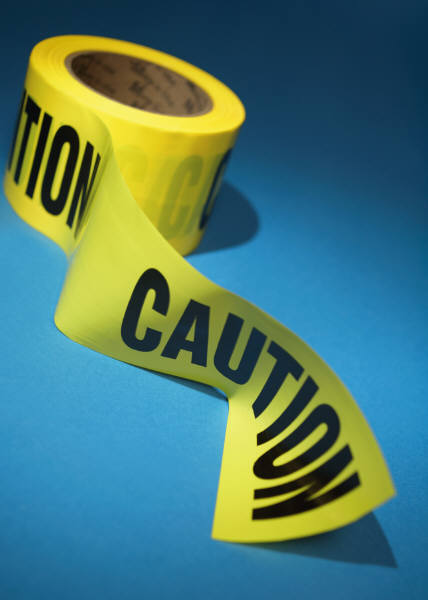 Caution: Overly General Goals
“The student’s annual goals and objectives in each IEP simply do not contain objective criteria which permit measurement of Student’s progress. . . . A goal of ‘increasing’ reading comprehension skills or ‘improving decoding skills’ is not a measurable goal . . . . Even if [present levels of performance] were clearly stated, an open-ended statement that the student will ‘improve’ does not meet the requirement . . . for a ‘measurable’ goal” (p.563).
-- Rio Rancho Pub. Schools40 IDELR 140 (SEA N.M. 2003)
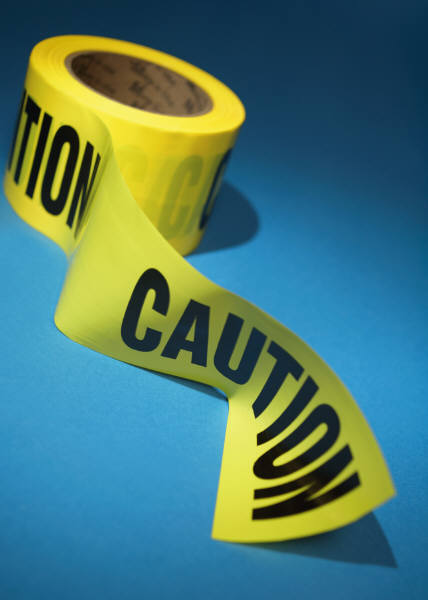 7
Measurable Annual Goals
A means by which LEAs can increase student progress and ensure its IEPs are Educationally Meaningful & Legally Sound
Mager, R.F. (1962). Preparing instructional objectives. Center for Effective Performance.
2. Programming
Special education & Related services
Supplementary services
Program modifications
Based on “peer-reviewed research”
Designed to confer “educational progress”
Programming
Service Statements
A means by which LEAs can increase student progreess and ensure its IEPs are Educationally Meaningful & Legally Sound
3. Monitoring Progress
Measure a student’s progress toward his/her goal (formative evaluation)
Report a student’s progress to his/her parents (reporting schedule) including data
Revise the special education program if a student is not making progress
Continue to monitor progress
3. Monitoring Progress
38
Monitoring and Reporting Progress
Kathleen Mehfound (2016; Attorney with Reed Smith and Consultant to LRP): “ When I have a school district with a FAPE case the first thing I do is go to the teacher and say ‘Give me information on your student’s progress.’ If the teacher doesn’t have data, I advise the school district to settle.”
[Speaker Notes: LRP, used to stand for legal research publications, but now they just use LRP as a name.  It is the largest publisher of legal information in special education, owns Special Education Connect database and IDELR (Individuals with Disabilities Education Law Reporter).]
Caution: Teacher Observation
“Although subjective teacher observation provides valuable information, teacher observation is not an adequate method of monitoring student progress.”
“Without supporting data, teacher observation is opinion which cannot be verified.”
-- Board of Education of the Rhinebeck Central School District (39 IDELR 148, 2003)
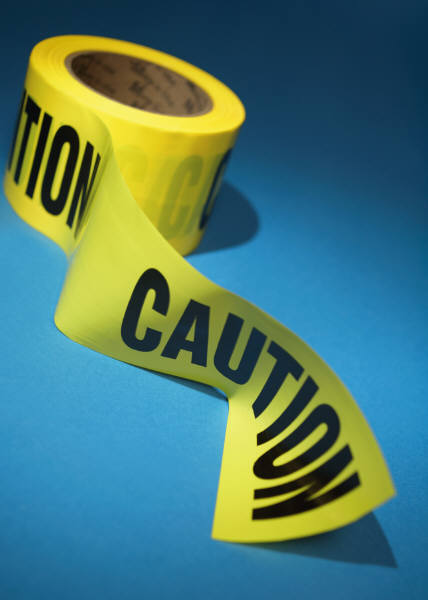 Caution: Misuse of Percentages
Annual goals that contain percentage of accuracy is not helpful where the IEP fails to define a starting point, an ending point, or the curriculum in which student will achieve 80 to 85% accuracy (Rio Rancho Public Schools, 2003, p. 563) 
Percentages, by themselves, are meaningless!
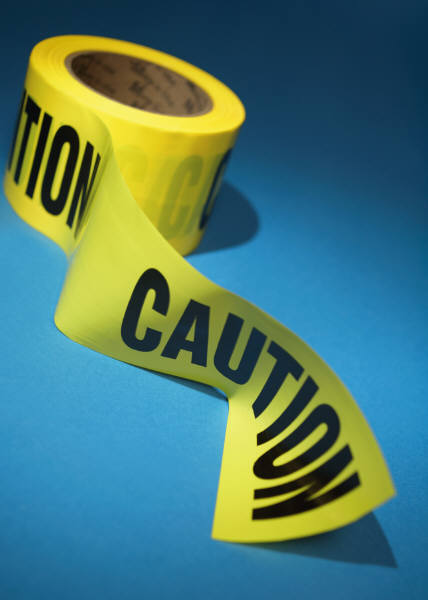 Data Collection for Monitoring Progress
The means by which LEAs can measure student progress
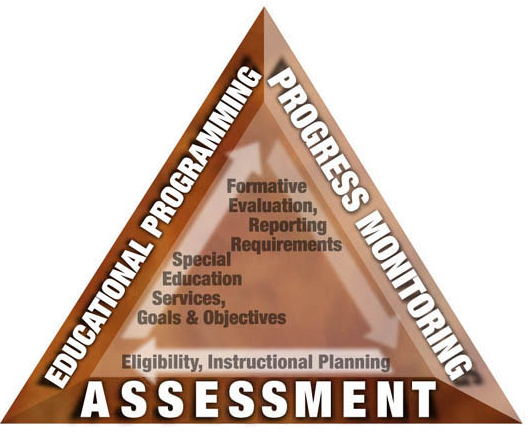 [Speaker Notes: Big Picture of IEP –If the IEP must stand solidly and squarely on the foundation of a full, complete, and accurate assessments, The educational program must consist of meaningful and measurable goals, research-based special education services, and relevant accommodations to help a student access the general curriculum.  Finally a students progress must be monitored systematically and frequently and reported to parents.. Data collected must be used for program improvement.  When IEPs and developed in this way, and relevant data is used for program improvement-we have a virtually substantively bullet proof IEP]